4491-08-A Income - Wages v11.0 VO.pptx
Income - Wages
Form 1040 Line 7
Pub 4012 Tabs D, 2
12/29/2011
Tax Law Training (NJ) TY2011 v11.0
1
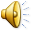 Income Overview
Distinguish between taxable and nontaxable income

Know where to report different types of income

Complete necessary forms

Losses may be allowable on Federal but not on State
Tax Law Training (NJ) TY2011 v11.0
2
12/29/2011
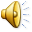 [Speaker Notes: WE WILL LOOK AT SEVERAL VARIETIES OF DISTINCTIONS]
Income Categories
Earned Income

Self Employment Income

Investment Income

Retirement Income

Miscellaneous Income
Tax Law Training (NJ) TY2011 v11.0
3
12/29/2011
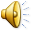 Taxable Income
Wages, bonuses, tips, certain scholarships
Interest, dividends
Business, hobby income
Capital gains (stocks, property)
Pensions, annuities, IRAs
Rents, royalties
Unemployment Compensation
Social Security Benefits (part maybe)
Gambling winnings
State Income and Property Tax Refunds (Maybe)
Tax Law Training (NJ) TY2011 v11.0
4
12/29/2011
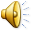 Nontaxable Income
Child support
Federal income tax refund
Gifts, bequests, inheritances
Interest on State/Local Government bonds
Interest on Series EE and used for education
Veteran’s disability, interest on VA dividend
Worker’s compensation
Qualified scholarships, fellowships
Supplemental Security Income (SSI)
Tax Law Training (NJ) TY2011 v11.0
5
12/29/2011
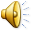 Differences: New Jersey vs Federal
Taxable vs Non-Taxable Income-notable differences
Tax Law Training (NJ) TY2011 v11.0
6
12/29/2011
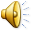 Employee Compensation
Wages, salaries, tips, severance pay, bonuses, and commissions
Cash, goods and services, awards, and taxable benefits
Pre-Retirement disability payments
Employee compensation usually reported on Form W-2, Wage and Tax Statement 
All taxable even if not reported on W-2
Tax Law Training (NJ) TY2011 v11.0
7
12/29/2011
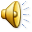 Tips
Tips must be reported as Income
Usually reported on W-2 in either
Box 1 – Wages
Box 7 – Social Security Tips
Box 8 – Allocated Tips
Unreported tips – use Form 4137
Refer to Pub 17, Chapter 6 and Pub 4012, Tab 2
Tax Law Training (NJ) TY2011 v11.0
8
12/29/2011
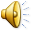 Scholarships And Fellowships
Amounts received for tuition, fees and books are not taxable

Amounts received for room, board & travel are taxable and reported on line 7, wages on 1040 form

If no W-2, enter data on a 1040 Income Worksheet #1 in TaxWise
Tax Law Training (NJ) TY2011 v11.0
9
12/29/2011
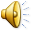 OTHER LINE 7 INCOME
Household employee income not on W-2
Enter on TW 1040 Wkt 1
Taxpayer (TP) under retirement age but on disability (1099-R, Box 7, Code 3)
In TW, on red line below Box 7, check that it is “disability and TP is disabled”
Tax Law Training (NJ) TY2011 v11.0
10
12/29/2011
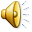 Form W-2
1040, line 7
1040, line 7
1040, line 61
Form 2441,line 12
Tax Law Training (NJ) TY2011 v11.0
11
12/29/2011
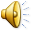